Приволжское управление Федеральной службы по экологическому, 
технологическому и атомному надзору
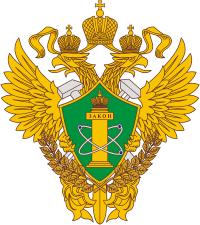 О предоставлении государственных услуг в электронном формате посредством Единого портала государственных услуг (ЕПГУ)
Заместитель руководителя 
Идиятуллин Альфир Фангатович
2024
Приволжское управление Федеральной службы по экологическому, технологическому и атомному надзору
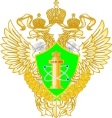 С 1 августа 2021 года на территории России проводится эксперимент по оптимизации и автоматизации процессов в сфере разрешительной деятельности через Единый портал государственных услуг.
Участниками эксперимента, осуществляющими полномочия по предоставлению разрешений в рамках установленной компетенции, являются: Ространснадзор, МЧС, Минздрав, Росздравнадзор, Росаккредитация, Ростехнадзор, ФНС.
Приволжское управление Федеральной службы по экологическому, технологическому и атомному надзору
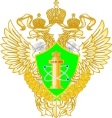 Доступные государственные услуги по ЕПГУ
Оптимизация сроков предоставления государственных услуг и перечня документов, предоставляемых заявителями для получения лицензий
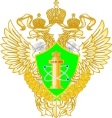 Оптимизация сроков предоставления государственных услуг и перечня документов, предоставляемых заявителями для получения лицензий
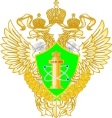 Приволжское управление Федеральной службы по экологическому, технологическому и атомному надзору
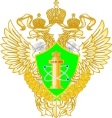 С 1 марта 2025 года вступают в силу:

Постановление Правительства Российской Федерации от 21.10.2024 г. № 1416 «О внесении изменений в постановление Правительства Российской Федерации от 13 января 2023 г. № 13»

Постановление Правительства Российской Федерации от 21.10.2024 г. № 1410 «О внесении изменений в постановление Правительства Российской Федерации от 12 октября 2020 г. № 1661»
Приволжское управление Федеральной службы по экологическому, технологическому и атомному надзору
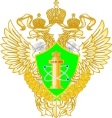 Приволжское управление Федеральной службы по экологическому, технологическому и атомному надзору
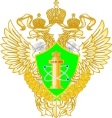 Приволжское управление Федеральной службы по экологическому, 
технологическому и атомному надзору
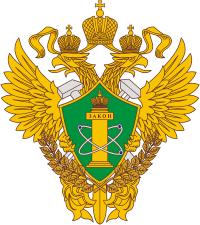 Благодарю за внимание!